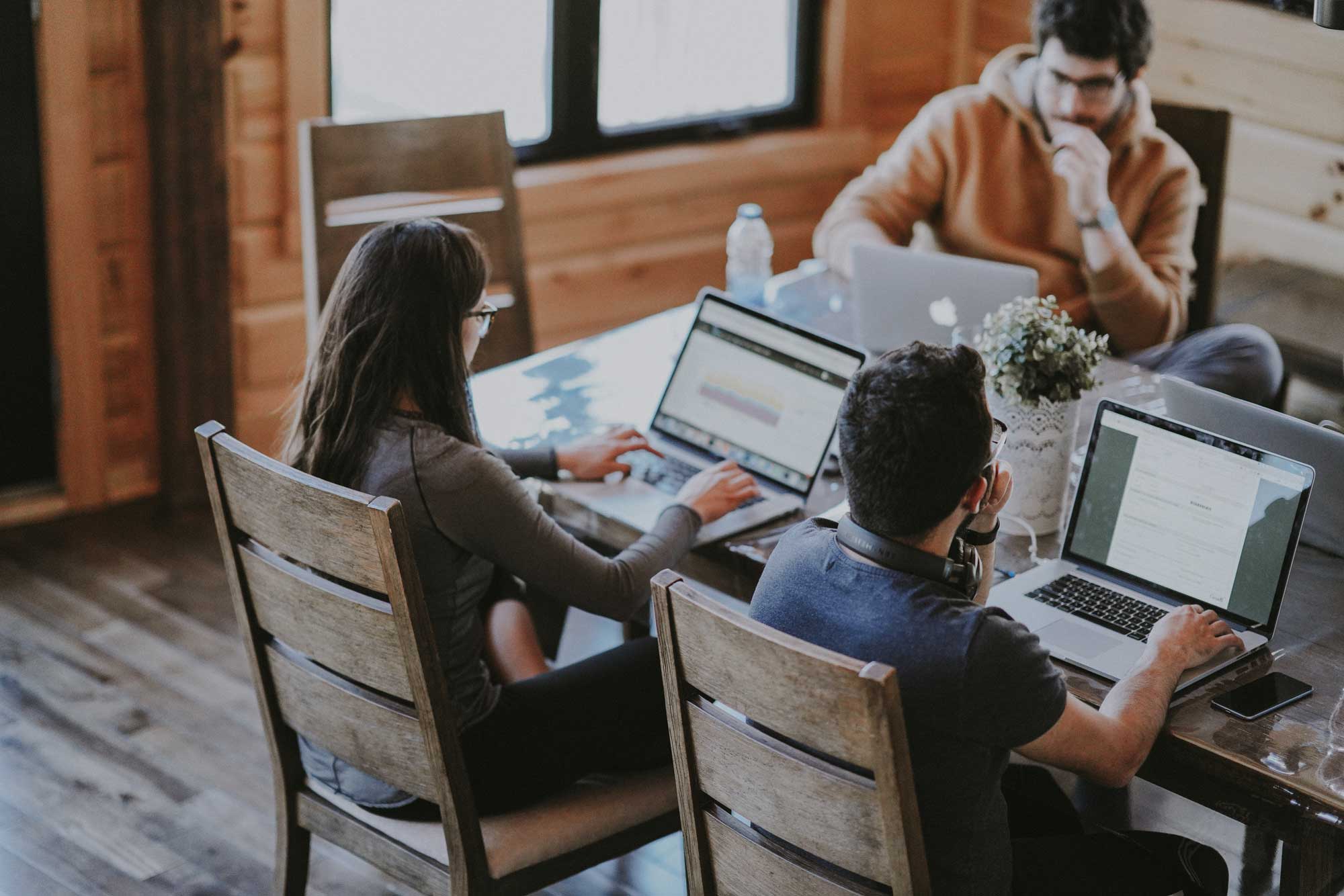 2019 Spring Workshop: The Missing Link
Tennessee Tech University
Integrating Learning, Memory, & ExperienceA Focus on the Fundamentals
Peter E. Doolittle
Director, School of Education
Professor, Educational Psychology
Virginia Tech • Blacksburg • Virginia
Twitter: @pdoopdoo
Linked In: peter-doolittle
Web: PeterDoolittle.org
Clarity
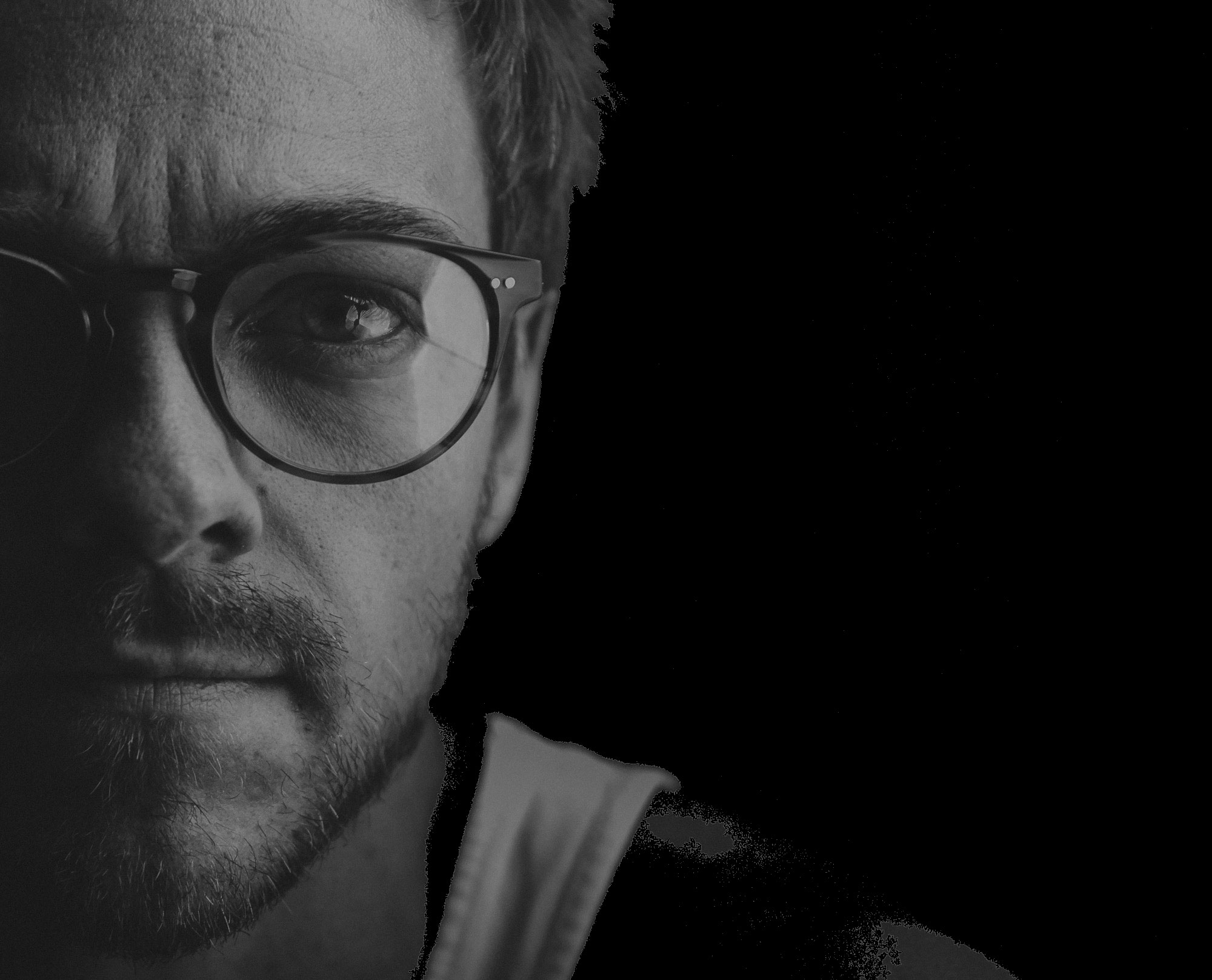 Learning and Memory
Words →
Rest
Tired
Awake
Dream
Snore
Bed
Eat
Slumber
Sound
Comfort
Wake
Night
Rest
Tired
Awake
Dream
Snore
Bed
Eat
Slumber
Sound
Comfort
Wake
Night
That’s all!
Cognitively
(thinking)
Behaviorally
(doing)
Processing
Engagement




Active Learning
Hands On, Minds On
What we process
we learn.
Socially
(interacting)
Affectively
(being)
6 Principles of Deep and Flexible Learning
Learning through practice at retrieval
Learning through varied tasks and purposes
Learning at the principle level
Learning awareness and control (metacognition)
Learning in response to developmental feedback
Learning embedded in prior knowledge and experience
(Engle, 2006; Halpern & Hakel, 2003; Mariano, Doolittle, & Hicks, 2009; Wagner, 2006)
[Speaker Notes: Metacognition: plan, monitor, evaluation, & remediate (comprehension monitoring & remediation)]
Learning and Memory
What we process
we learn
Social
Processing
Affective
Processing
Behavioral
Processing
Cognitive
Processing
Developmental
Feedback
Prior Knowledge
& Experience
Awareness
and Control
Principle
Level
Practice at Retrieval
Vary Tasks
and Purposes
Processing
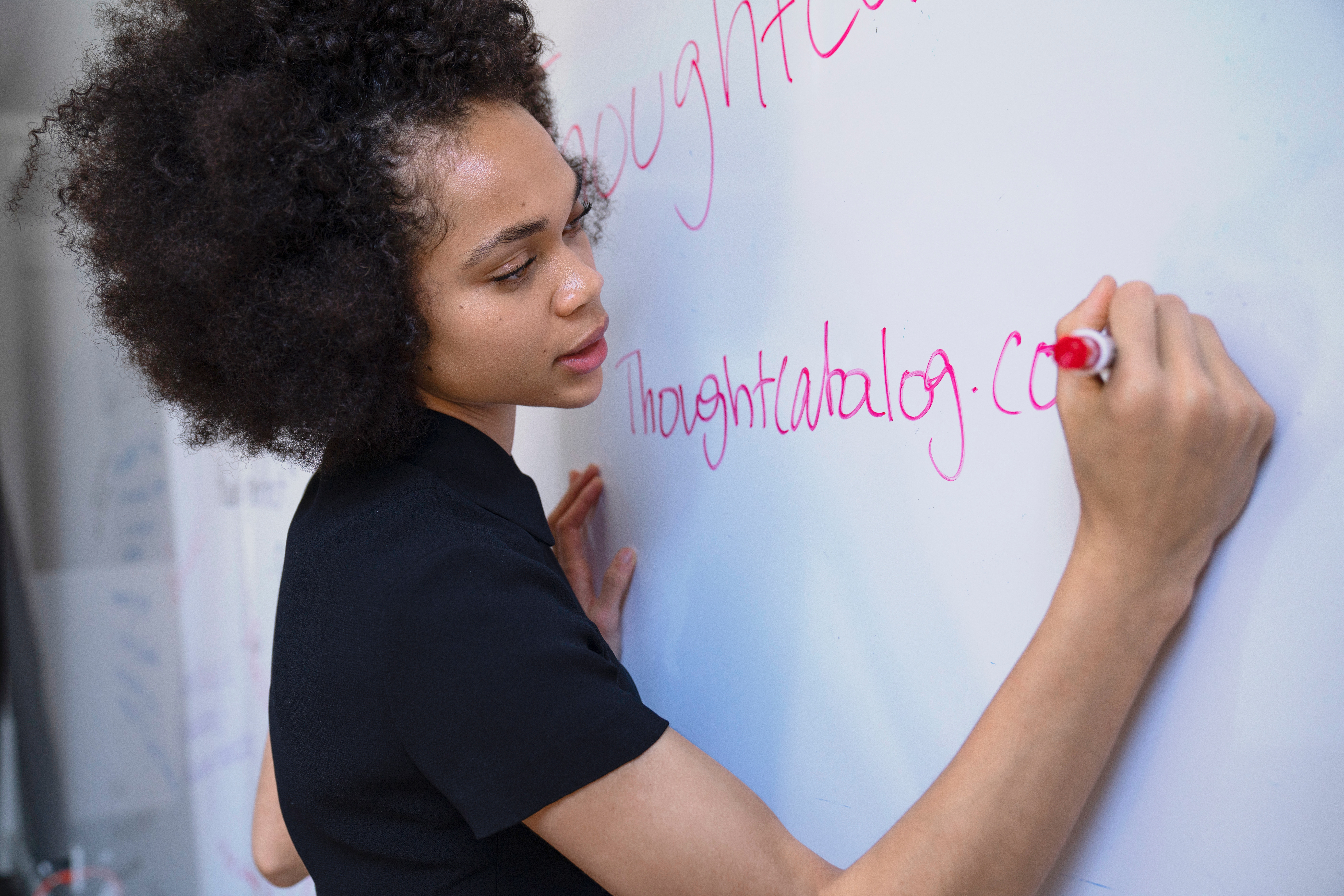 Instructional Strategies I
25-Word Summaries
Learning Environment: Students create clear and coherently organized 25-word summaries that reflects the essential meaning of the current reading, lecture, video, movie, activity, or experience.

Learning Artifact: Students analyze and interpret a reading, lecture, video, movie, activity, or experience in order to extract the essential meaning and compose a 25-word summary.
25-Word Summaries
A Sample (after reading an article): 

Through developing, implementing, and assessing model-eliciting activities, engineering faculty members’ beliefs and decisions about teaching, learning, and assessment shift from teacher-centered toward student-centered. 
[23 Words]
25-Word Summaries
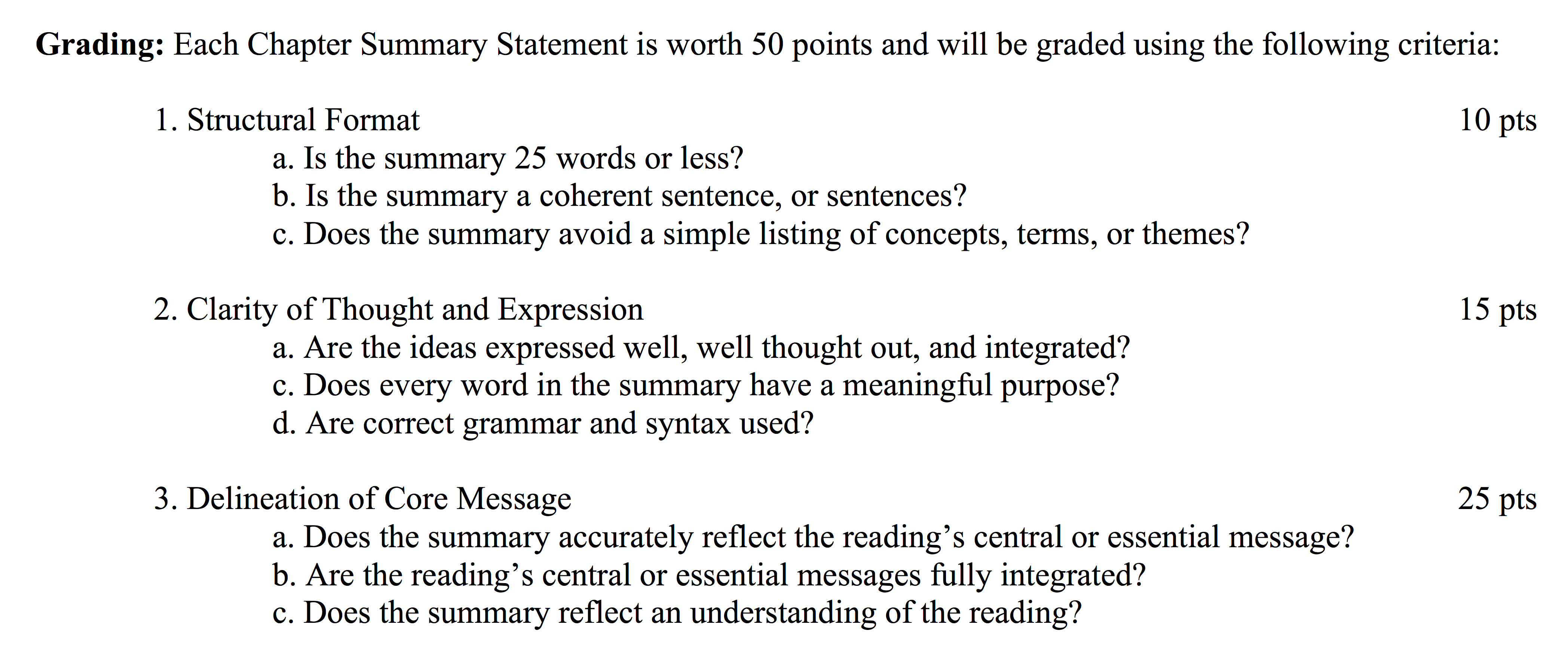 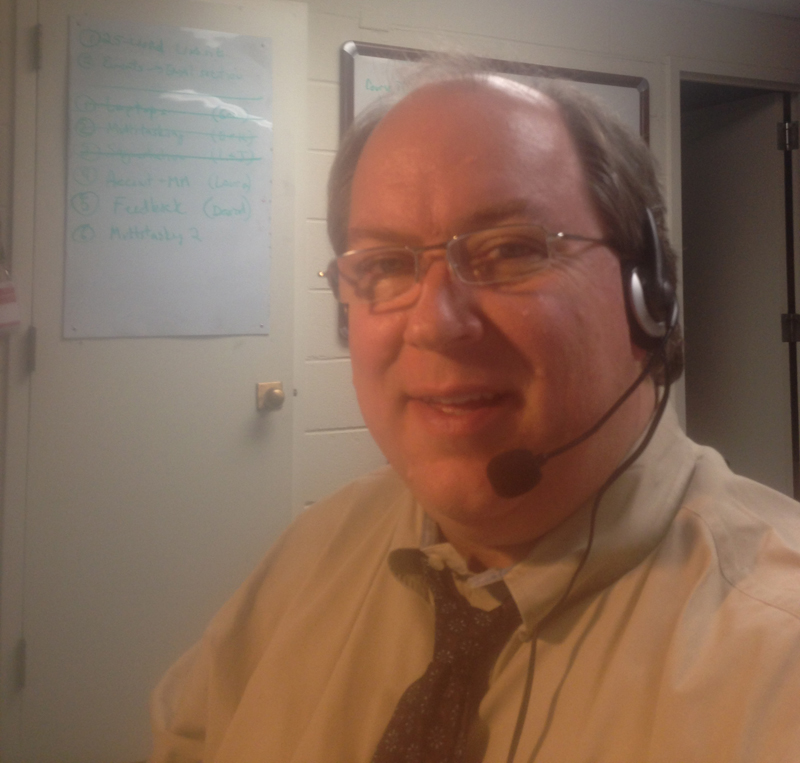 Plus Developmental Feedback
with Dragon Dictate
25-Word Summaries
Learning through practice at retrieval
Learning through varied tasks and purposes
Learning at the principle level
Learning awareness and control (metacognition)
Learning in response to developmental feedback
Learning embedded in prior knowledge and experience
✓
✓
✓
✓
✓
✓
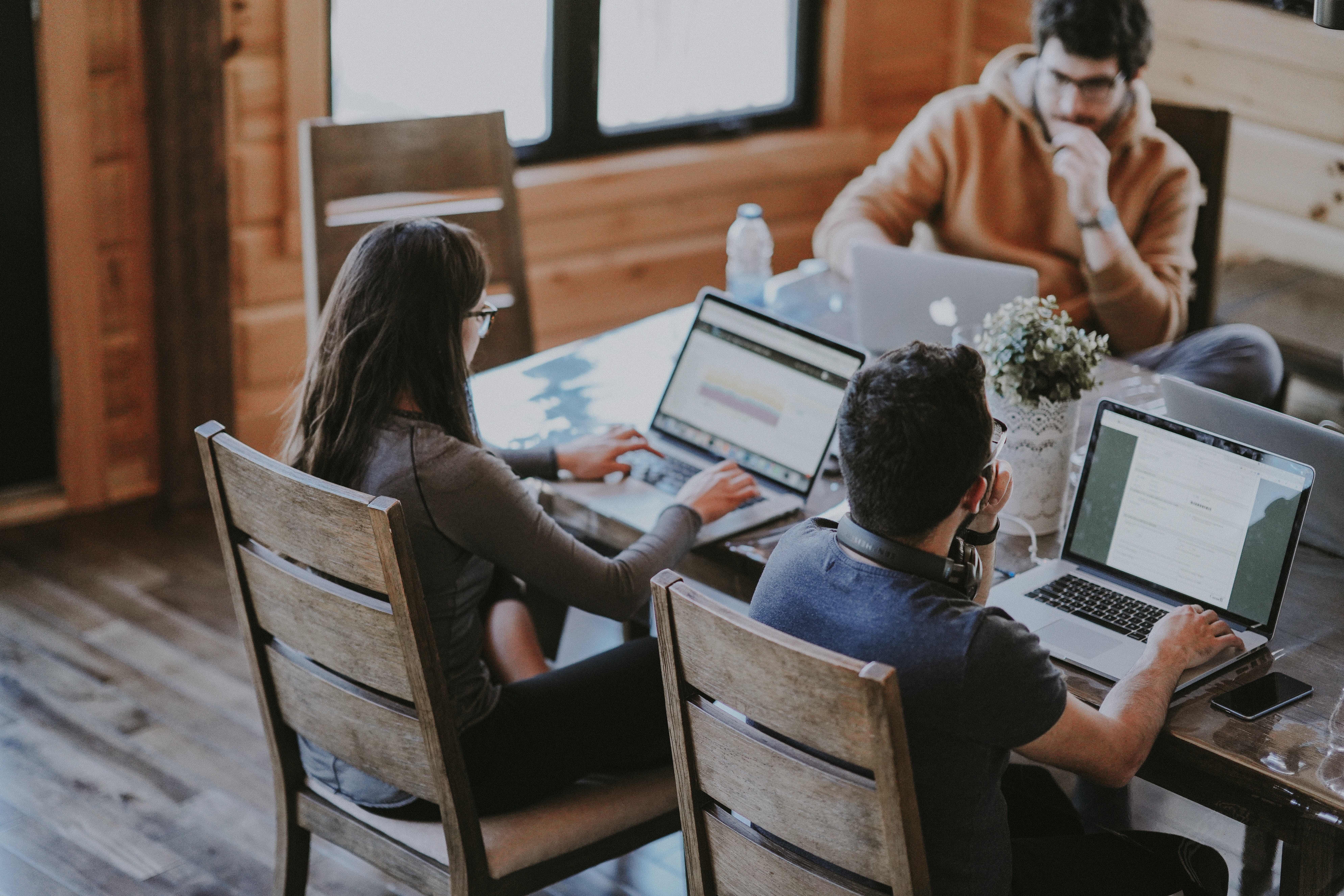 Instructional Design w/Embedded Assessment
Use Instructional Design to Herd Your Cats
Instructional Design w/Embedded Assessment
Assessment
(as an add-on)
learning alignment
Goals &
Outcomes
Learning
Environment
C, B, S, & A
Processing
Student
Learning
Purpose
Need
Design Projects
Posters (Session)
Writing
Problem Solving
Case/Mini-Case Studies
Peer Review
Reading Responses
Video Creation
Reflections
25-Word Summaries
Design Critique
Problem Sets
Blog/Vlog Posts
Multiple-Choice Questions
MC Item Create/Evaluate
Oral Explanations
Presentation
Self-Created Artifact
Learning
Assessment
Developmntl
Feedback
Performance
Feedback
formative
summative
direct
Learning
Artifact
Goals &
Outcomes
Learning
Environment
C, B, S, & A
Processing
Student
Learning
Course Embedded Assessment
Purpose
Need
Developmntl
Feedback
formative
Learning
Activity
C, B, S, & A
Processing
Goals &
Outcomes
Learning
Environment
Student
Learning
Purpose
Need
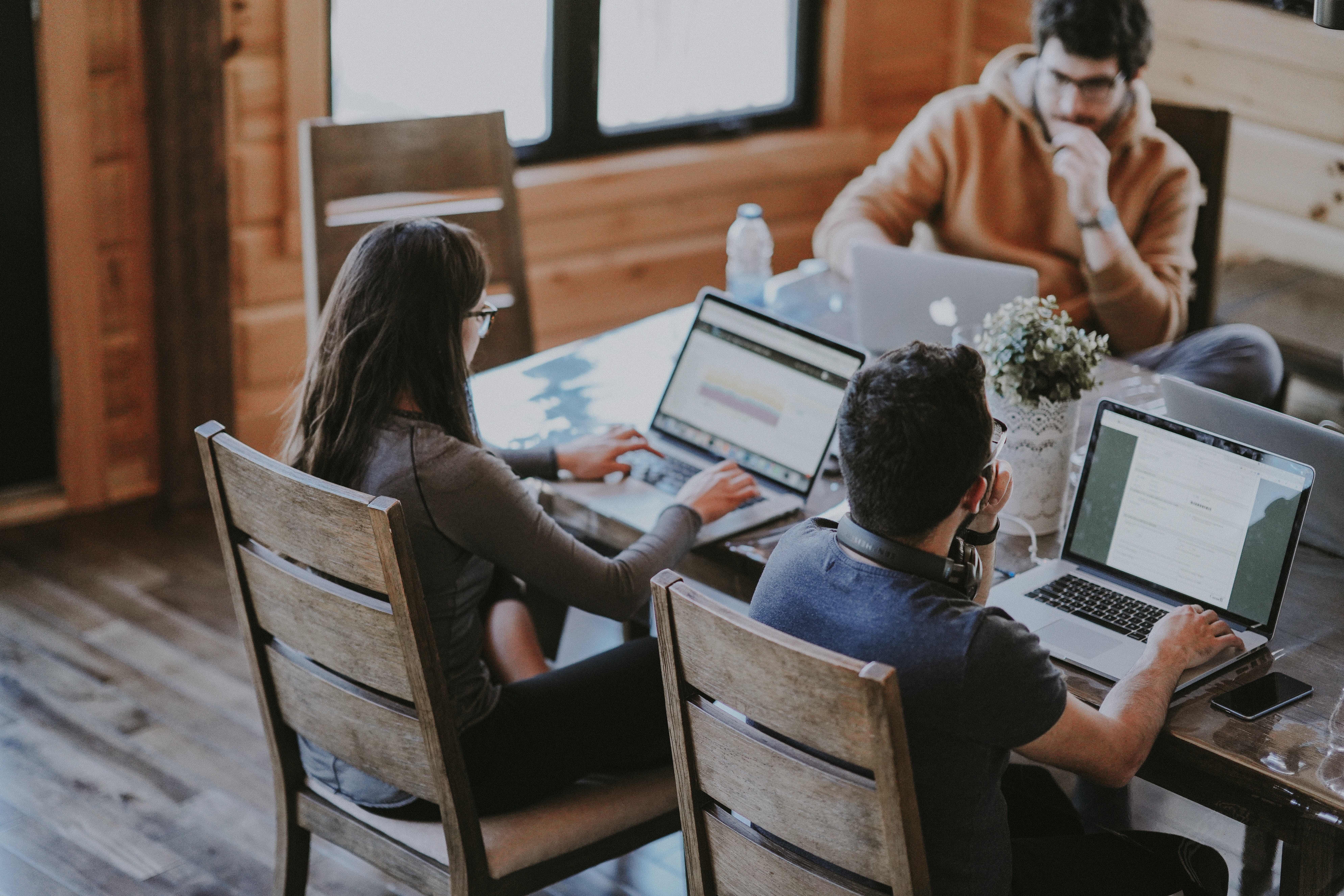 The 7 C’s of (Internal) Motivation
The 7 C’s of (Internal) Motivation
Choice
Caring (interest/value)
Control
Challenge
Collaboration
Competence
Curiosity
Increased
Learning
Increased
Processing
Increased
Motivation
Learning
Environment
What we process
we learn
Social
Processing
Affective
Processing
Behavioral
Processing
Cognitive
Processing
Developmental
Feedback
Prior Knowledge
& Experience
Awareness
and Control
Principle
Level
Practice at Retrieval
Vary Tasks
and Purposes
Developmental
Feedback
Student
Learning
C, B, S, & A
Processing
Learning
Artifacts
Purpose
And Need
Goals and
Outcomes
Collaboration
Competence
Curiosity
Choice
Caring
Control
Challenge
25-Word Summary
Directions: Reflect, analyze, and interpret where we’ve been the past 45 minutes, extracting the essential meaning(s), then organize your thoughts, and write a 25-word summary. 



(thinking; talking; writing)
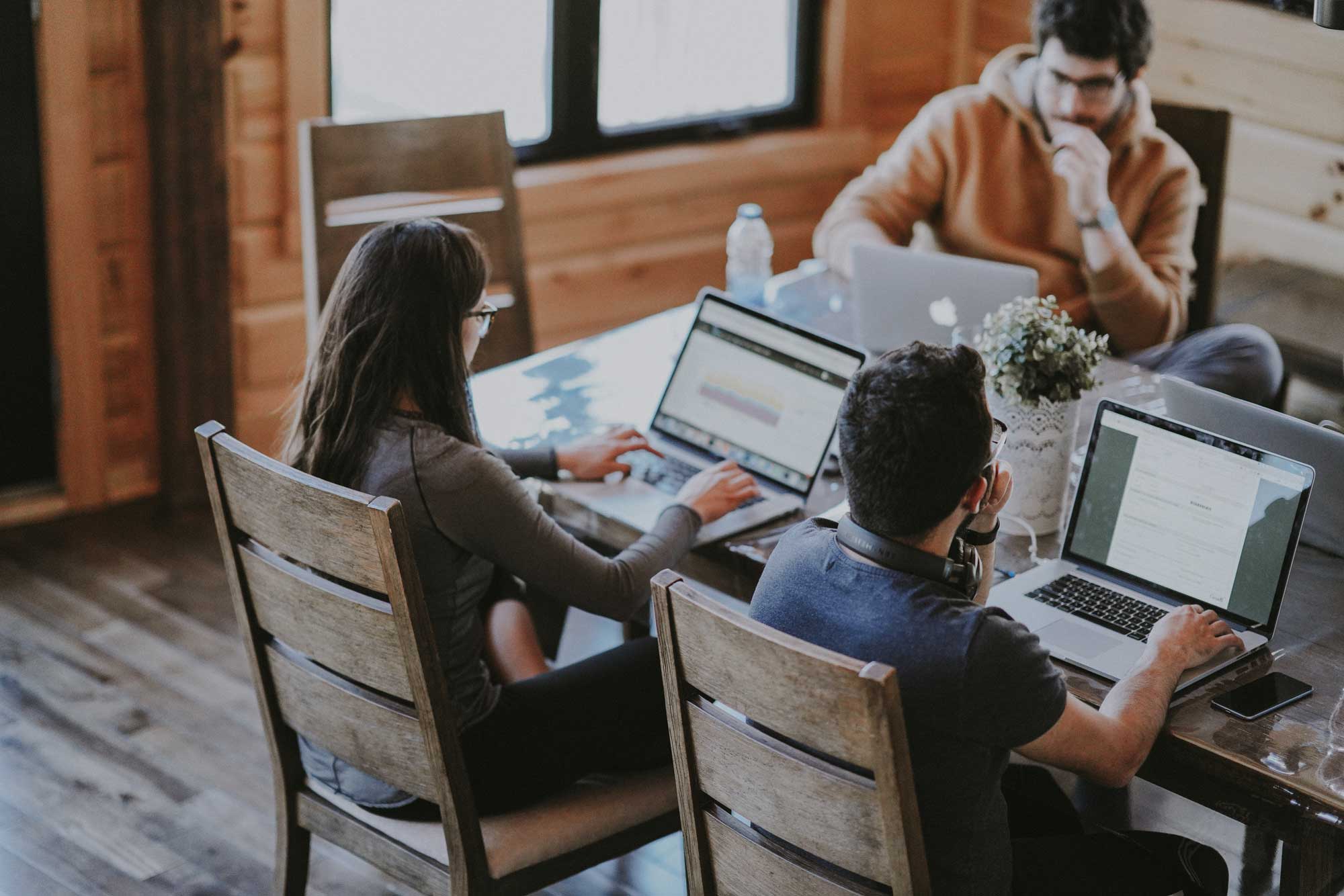 2019 Spring Workshop: The Missing Link
Tennessee Tech University
Integrating Learning, Memory, & ExperienceA Focus on the Fundamentals
Peter E. Doolittle
Director, School of Education
Professor, Educational Psychology
Virginia Tech • Blacksburg • Virginia
Twitter: @pdoopdoo
Linked In: peter-doolittle
Web: PeterDoolittle.org